Give and Receive
Receive Care
Give Care
Charity & Ministry
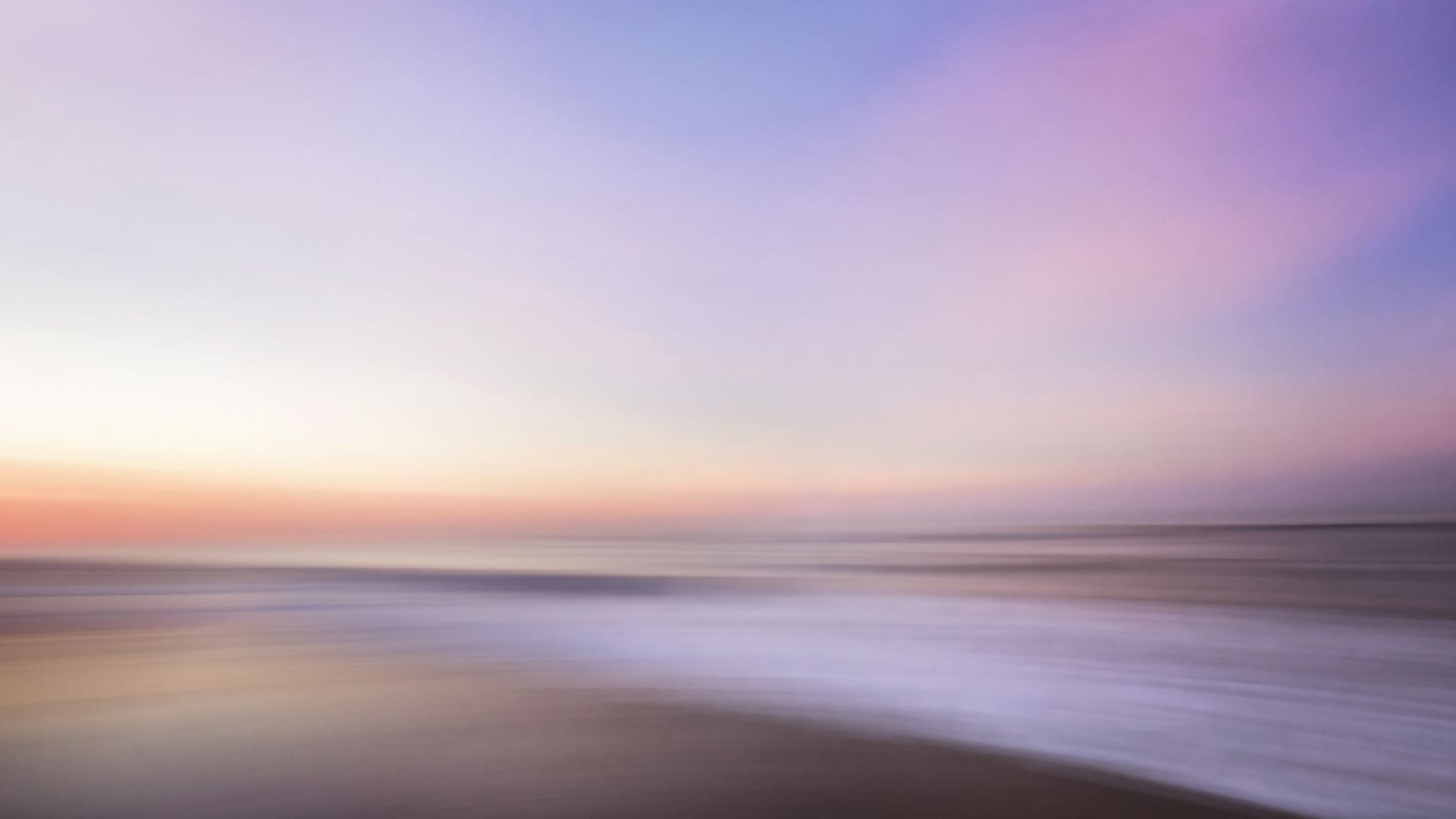 Ecclesiastes 4:9-10

Two are better than one, because they have a good return for their labor.  If either of them falls down, one can help the others up.
Give and Receive
Record the names of people you mutually give and receive support and encouragement.  These are the people with whom you share joy and sadness and who might do things such as go to a doctor's appointment with you, keep your child overnight, or take you to the airport, and you would do the same for them.
Receive Care
In the next square, record all the people who receive your support but cannot give back to you in a similar way. These might be very young, someone who is an elder, or someone with a health concern.
Give Care
 In the third square, record the names of others who are very generous to you with time and support you in ways that seem to give more to you than you can give to them.
Charities & Ministries  
In the last square, record causes that you support that benefit people, such as the charities you donate, ministries you participate in at your church, and time and resources you give to community things like your library or your child’s classroom.
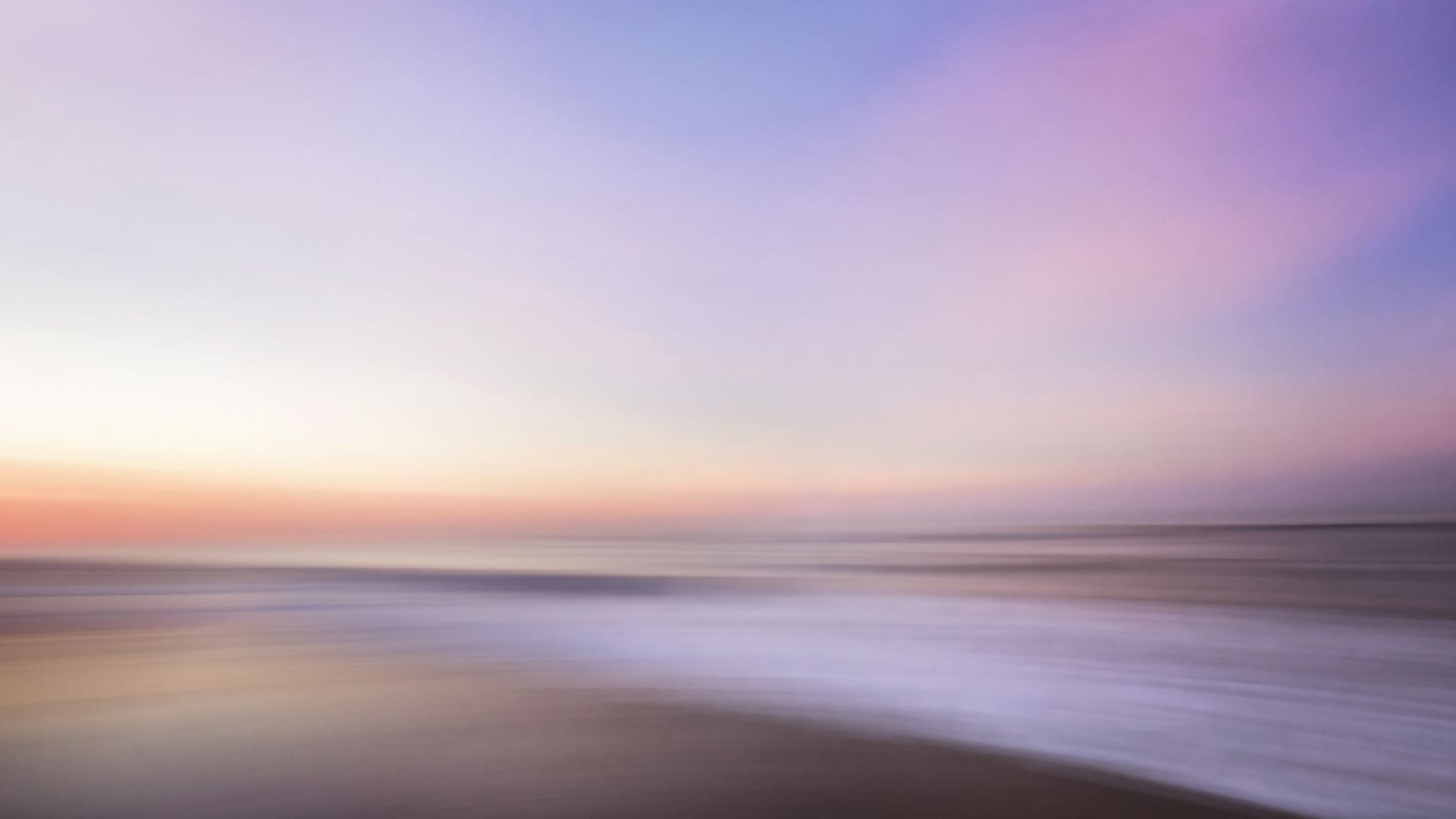 Hebrews 10:24-25
 
And let us consider how we may spur one another on toward love and honorable deeds, not giving up meeting together, as some are in the habit of doing, but encouraging one another—and all the more as you see the Day approaching.
Praying and Caring for the People of your Village
 
What words and images come to mind when you look at the four squares and all the people you have named?
  
As you think and pray, are there any negative things that come to mind—un-forgiveness, resentment, sadness?  Are you willing to turn over those feelings to God?
 
What do you think will be the biggest challenges in praying for your village of people?  Are there ways to overcome those challenges?
Break Out Room – Discussion
 
Share an experience when something was accomplished because people worked together in the effort?  Looking back to that situation, how was God part of people’s willingness to work together for the good of all.
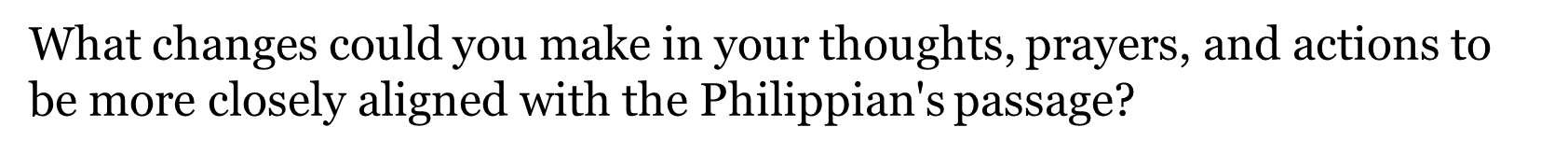 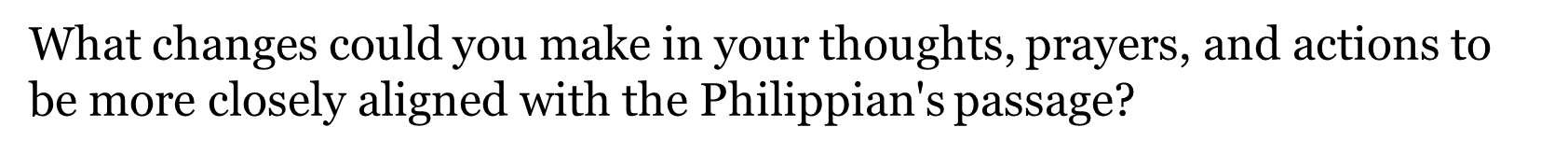